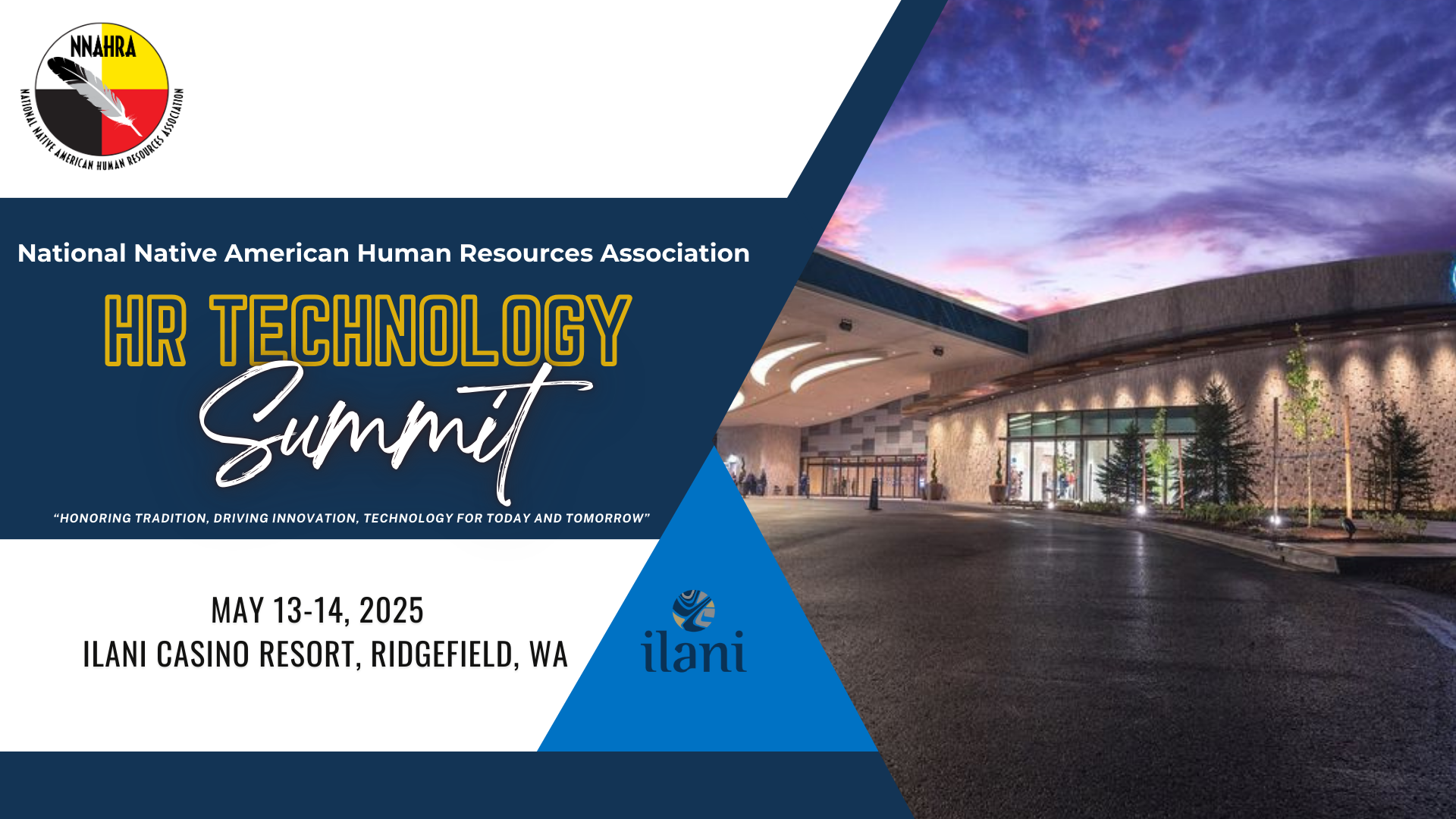 AI-Driven Performance Evaluations
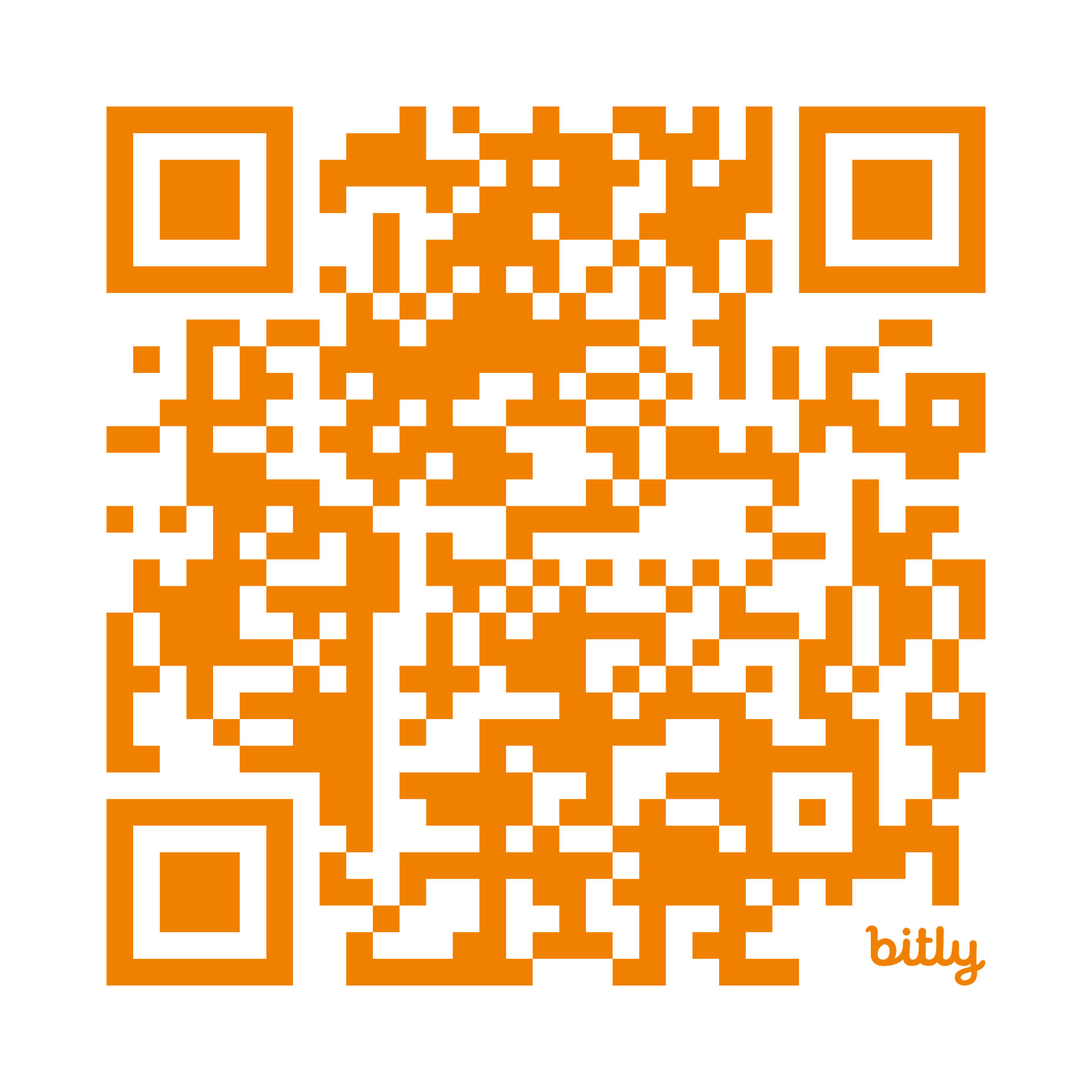 Enhancing Fairness, 
Efficiency, and Employee Growth
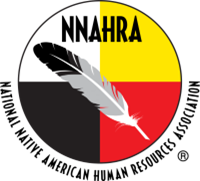 What We’ll Cover
Change. The only constant. 
Why. Why and how AI assists.
Efficiency. Seamless Systems, Continuous Feedback & Real-Time Insights 
Fairness. Reducing Bias & Favoritism 
Authenticity.  Personalized Employee Insights & Goals
Ethics. Ethical Considerations & HR’s Role
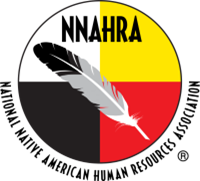 [Speaker Notes: AI in Performance Reviews – Automating performance tracking, feedback analysis, and goal-setting.
Reducing Bias & Enhancing Fairness – Leveraging AI to ensure objective, data-driven evaluations.
Continuous Feedback & Real-Time Insights – Moving beyond annual reviews with AI-driven performance coaching.
Personalized Employee Development – Using AI to identify skills gaps and career growth opportunities.
Ethical Considerations & HR’s Role – Ensuring transparency, employee trust, and compliance in AI-assisted evaluations.]
“Change the way you look at things and the things you look at change.” ~ Dr. Wayne W. Dyer
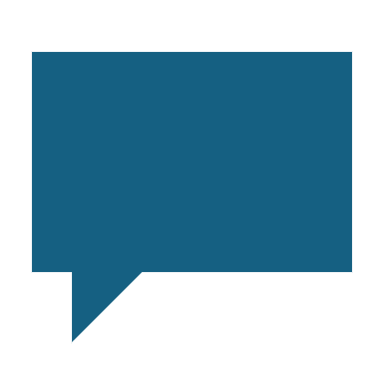 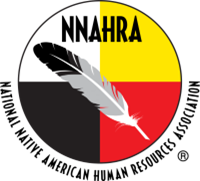 2 Reasons that Change Is Difficult
1. Humans are emotional.
Our feelings show up strong. We worry about things that we don’t know.

2. We are wired to assume the worst.
Did you know?!  The brain interprets change the same way that it interprets pain.
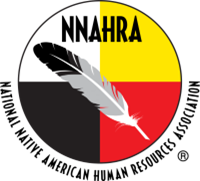 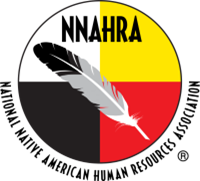 [Speaker Notes: AI in Performance Reviews – Automating performance tracking, feedback analysis, and goal-setting.
Reducing Bias & Enhancing Fairness – Leveraging AI to ensure objective, data-driven evaluations.
Continuous Feedback & Real-Time Insights – Moving beyond annual reviews with AI-driven performance coaching.
Personalized Employee Development – Using AI to identify skills gaps and career growth opportunities.
Ethical Considerations & HR’s Role – Ensuring transparency, employee trust, and compliance in AI-assisted evaluations.]
Change is good!
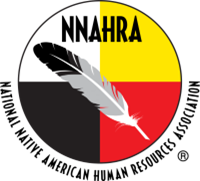 RIGHT????
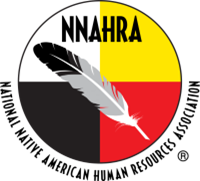 Famous Advancements in Technology
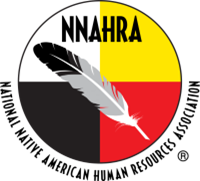 Famous Advancements in Technology
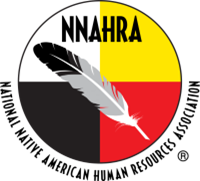 Famous Advancements in Technology
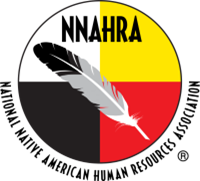 Implementing Change Successfully
Go slow.
Give your brain time to scan and relax.

Stay optimistic.
Picture what success looks like. See it. Feel it.

Keep at it.
Recognize that it takes time to forge a new path.
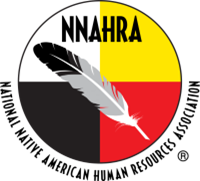 🤖 Surprisingly AI-Powered Tools
📧 Email & Communication
Gmail Smart Compose / Auto-Reply – Suggests phrases and auto-completes emails using AI.
Grammarly – Uses AI to analyze tone, grammar, clarity, and suggest rephrasing.
Outlook's “Suggested Replies” and “Schedule Send” – Predictive suggestions based on content.
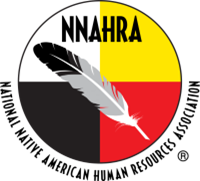 [Speaker Notes: Streamlining the Process: AI tools like Express Evaluations automate tedious administrative tasks—sending reminders, collecting feedback, and tracking goal progress—freeing HR to focus on strategy and coaching.]
🤖 Surprisingly AI-Powered Tools
📅 Scheduling & Productivity
Calendly’s Meeting Insights – Learns from your patterns to suggest optimal meeting times.
Notion AI – Helps summarize notes, generate content, and organize tasks intelligently.
Otter.ai – Transcribes meetings and creates smart summaries and action items.
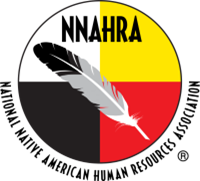 [Speaker Notes: Streamlining the Process: AI tools like Express Evaluations automate tedious administrative tasks—sending reminders, collecting feedback, and tracking goal progress—freeing HR to focus on strategy and coaching.]
🤖 AI-Powered Tools in HR
💼 HR & Recruiting
LinkedIn Recruiter – Uses AI to recommend candidates and job matches.
Indeed / ZipRecruiter Smart Match – AI ranks applicants and matches jobs to skills.
BambooHR’s Performance Module – Uses AI to flag feedback trends and engagement.
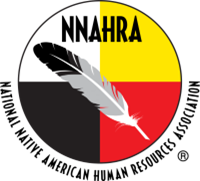 [Speaker Notes: Streamlining the Process: AI tools like Express Evaluations automate tedious administrative tasks—sending reminders, collecting feedback, and tracking goal progress—freeing HR to focus on strategy and coaching.]
Let’s Discuss! What excites you, or concerns you, most about using AI in performance evaluations?
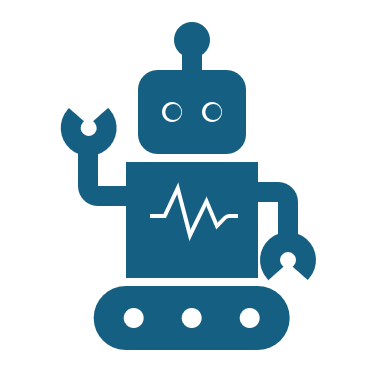 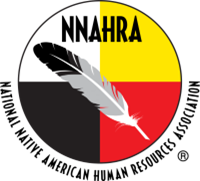 [Speaker Notes: Automating performance tracking, feedback analysis, and goal-setting.

Streamlining the Process: AI tools like Express Evaluations automate tedious administrative tasks—sending reminders, collecting feedback, and tracking goal progress—freeing HR to focus on strategy and coaching.

Smarter Goal Alignment: AI can analyze past performance data to suggest individualized goals aligned with organizational priorities.

Real-Time Analytics: Instead of waiting for year-end data, AI helps managers track performance trends throughout the review period—supporting proactive interventions.

Human + Machine = Better Together: AI shouldn't replace human judgment but enhance it—giving HR and leaders clearer insights while maintaining the human touch.]
AI in Performance Reviews. Why?
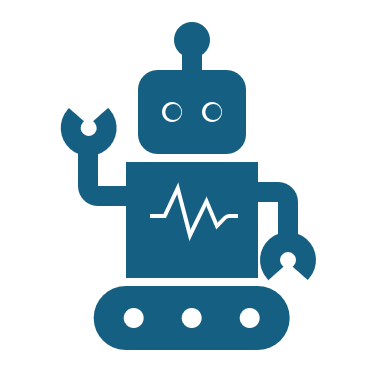 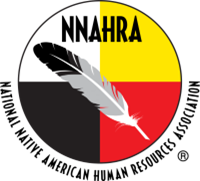 [Speaker Notes: Automating performance tracking, feedback analysis, and goal-setting.  
There are FOUR Main Reasons that we’re exploring this and nudging you to consider integrating AI into your Performance Evaluations Process. … .

Streamlining the Process
Smarter Goal Alignment
Real-Time Analytics
Human + Machine = Better Together]
Streamlining the Process
Tech platforms help us automate tasks so that HR professionals and leaders can focus on: 
STRATEGY & COACHING.
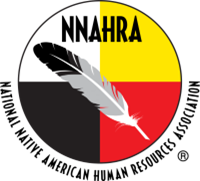 [Speaker Notes: Streamlining the Process: AI tools like Express Evaluations automate tedious administrative tasks—sending reminders, collecting feedback, and tracking goal progress—freeing HR to focus on strategy and coaching.]
Smarter Goal Alignment
When given plenty of information, AI can analyze performance data to suggest
 INDIVIDUALIZED GOALS
that align with your organization’s mission, values, and
 
ORGANIZATIONAL PRIORITIES.
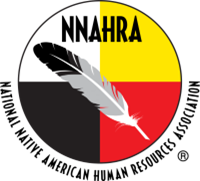 [Speaker Notes: Smarter Goal Alignment: AI can analyze past performance data to suggest individualized goals aligned with organization’s mission, vision, values, and organizational priorities.]
Real-Time Analytics
AI helps managers track performance trends throughout the review period supporting 

PROACTIVE INTERVENTIONS.
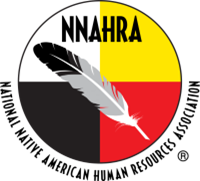 [Speaker Notes: Real-Time Analytics: Instead of waiting for year-end data, AI helps managers track performance trends throughout the review period—supporting proactive interventions.]
Human + Machine = Better Together
AI is never meant to replace 
HUMAN JUDGMENT 
but, rather, it should 
ENHANCE it. 

AI gives HR and leaders clearer insights while maintaining the human touch.
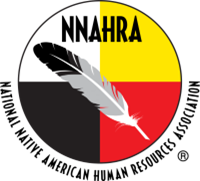 [Speaker Notes: Human + Machine = Better Together: AI shouldn't replace human judgment but enhance it—giving HR and leaders clearer insights while maintaining the human touch.

PITFALLS FOR HR PROS TO BEWARE OF: 

1. Losing the Human Element
Risk  Delivering performance feedback, evaluations, or HR decisions without personal insight or empathy.Employees may feel dehumanized or unheard, which can erode trust and engagement. HR is a human-first profession. AI should support, never replace, thoughtful leadership.

2. Misinterpreting AI Outputs as Final Truth
Risk  Treating AI-generated summaries, ratings, or recommendations as objective and unquestionable.
AI tools can reflect inherent bias in the data or algorithms. Without human review, there's a risk of reinforcing inequality or making inaccurate conclusions.

3. Using AI to Avoid Difficult Conversations
Risk  Relying on AI to generate feedback or communication without taking the time to understand the issue or prepare for a thoughtful dialogue.Avoiding discomfort shortchanges leadership development and denies employees the dignity of honest, human-centered feedback.]
AI for Efficiency
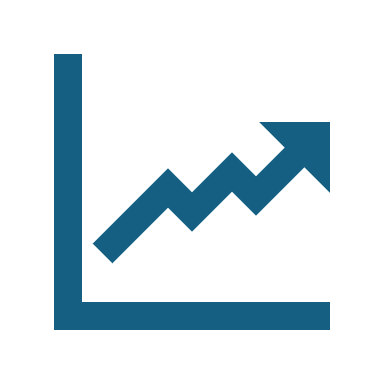 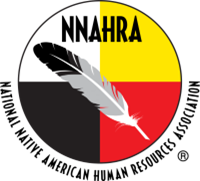 Let’s Discuss! In your current system, what is the hardest part about staying on track?
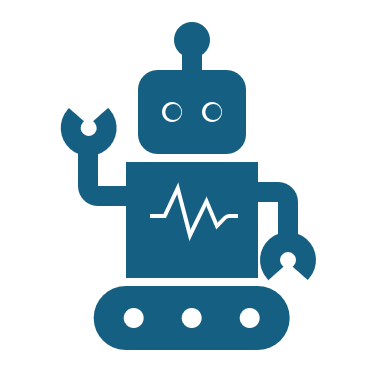 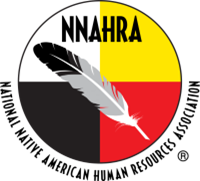 [Speaker Notes: Automating performance tracking, feedback analysis, and goal-setting.

Streamlining the Process: AI tools like Express Evaluations automate tedious administrative tasks—sending reminders, collecting feedback, and tracking goal progress—freeing HR to focus on strategy and coaching.

Smarter Goal Alignment: AI can analyze past performance data to suggest individualized goals aligned with organizational priorities.

Real-Time Analytics: Instead of waiting for year-end data, AI helps managers track performance trends throughout the review period—supporting proactive interventions.

Human + Machine = Better Together: AI shouldn't replace human judgment but enhance it—giving HR and leaders clearer insights while maintaining the human touch.]
Centralized Efficiency.
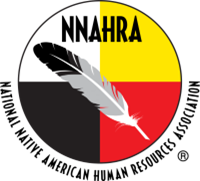 Automating Performance Tracking: Scheduling.
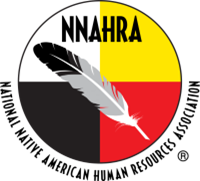 Automating Performance Tracking: Reminders.
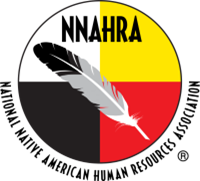 AI for Fairness
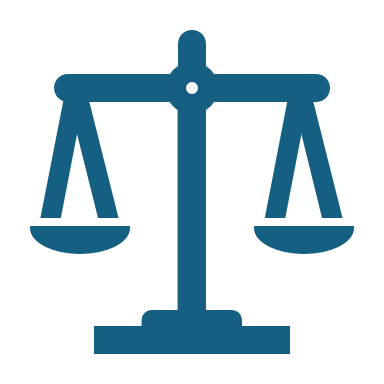 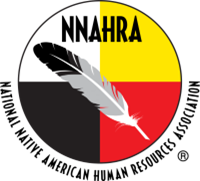 [Speaker Notes: Two long-term employees, Marissa and Daniel, have been competing for the same internal promotion. 
Both have solid tenure and qualifications, but tensions have been rising—especially after Marissa was selected for the role.

Soon after the decision, Daniel—who is a family member of the newly elected tribal governor—filed a complaint with HR, alleging that the process was unfair and that personal relationships may have influenced the outcome. He believes his recent contributions were overlooked, and that his performance was not evaluated objectively.

Where AI Could Help:The HR team recognizes that while they followed standard procedures, the performance evaluation process relied heavily on manager narratives and lacked structured data. 

Moving forward, they decide to implement an AI-powered evaluation tool that:
Tracks objective performance metrics (project completion, accuracy, timeliness)
Analyzes peer and stakeholder feedback using natural language processing to detect themes and tone
Provides a data visualization of growth, skill use, and goals over time

By using AI to standardize how performance is measured and presented, HR can reduce perception of favoritism, ensure decisions are grounded in consistent, transparent data, and restore trust—even in politically sensitive environments.

Takeaway:While AI won’t remove all conflict, it creates a clearer and more equitable structure that supports fairness and helps HR confidently explain and defend promotion decisions, especially in culturally nuanced and high-stakes settings like tribal governance.]
AI Generated Feedback & Goals
Bias Mitigation Through Data 
	 Metrics, not personalities or relationships  
Standardized Evaluations 
	 All employees reviewed on equal footing 
Language Analysis 
	 Detection of biased feedback 
Equity in Action 
	 Reflects the respect for all participants
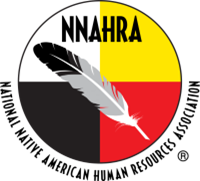 AI for Authenticity & Action
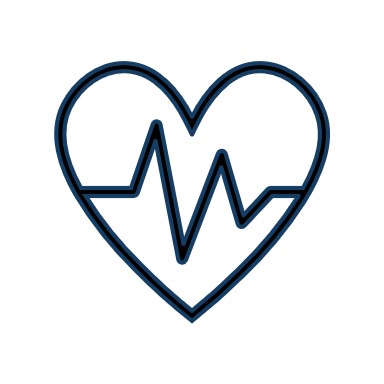 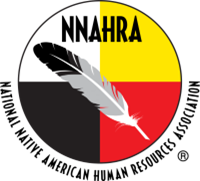 AI Generated Feedback & Goals
AI can propose 
ACTIONABLE GOALS 
that are aligned not only with what the employee needs to improve, but also with what your 
ORGANIZATION 
 stands for.
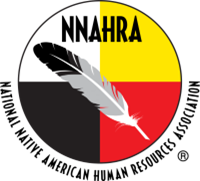 [Speaker Notes: AI can propose ACTIONABLE GOALS that are aligned not only with what the employee needs to improve, but also with what the ORGANIZATION stands for.]
HOW?
AI synthesizes input such as:
Job responsibilities
Descriptions of standard rating scales 
Core competencies
Company’s mission and values

 And helps you identify performance gaps
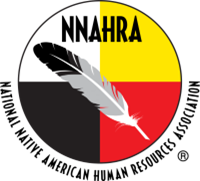 [Speaker Notes: I have a favorite book… Perfect Phrases for Documenting Employee Performance Problems 

AI tools such as ChatGPT can be used by HR professionals to analyze job performance data, role requirements, and organizational values to generate tailored, growth-oriented goals for employees.]
Make it Meaningful
Use structured performance definitions to analyze where the employee currently stands and what’s needed to reach the next level.

Generate goal language that’s aligned with the employee’s role and rating.
For example, moving from “Needs Improvement” to “Effective Performance.”
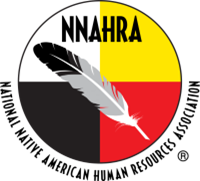 [Speaker Notes: AI tools like ChatGPT can help HR professionals translate performance ratings into meaningful conversations and individualized development goals by:

Using structured performance definitions (like the ones you provided) to analyze where the employee currently stands and what’s needed to reach the next level.

Generating goal language that’s aligned with the employee’s role and rating—for example, moving from “Needs Improvement” to “Effective Performance.”

Framing feedback in ways that promote accountability while maintaining dignity, motivation, and connection to the organization’s values.]
Make it More Meaningful
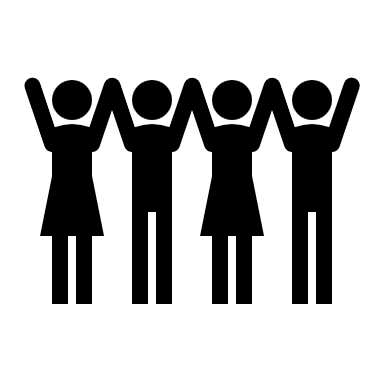 Ask for help to frame feedback in ways that promote accountability while maintaining dignity, motivation, and connection to the organization’s values.
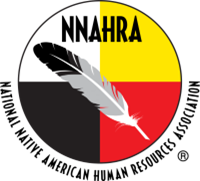 [Speaker Notes: AI tools like ChatGPT can help HR professionals translate performance ratings into meaningful conversations and individualized development goals by:

Using structured performance definitions (like the ones you provided) to analyze where the employee currently stands and what’s needed to reach the next level.

Generating goal language that’s aligned with the employee’s role and rating—for example, moving from “Needs Improvement” to “Effective Performance.”

Framing feedback in ways that promote accountability while maintaining dignity, motivation, and connection to the organization’s values.]
Sample Prompt 1: Collaboration Challenges
Prompt – Asking for help with conversation flow: 

"Can you help me write professional, compassionate feedback for my HR Assistant who received a 'needs improvement' rating in collaboration? …
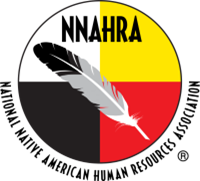 Sample Prompt 1: Collaboration Challenges
Performance Review Language – Collaboration Challenges

… issues include reluctance to share information with teammates and others, difficulty accepting others’ input, and frequent solo decision-making. 

I want to address the concerns clearly but also highlight the employee’s strengths and outline specific next steps for improving teamwork. ...
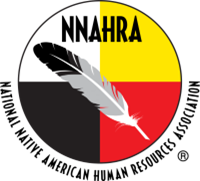 Sample Prompt 1: Collaboration Challenges
Performance Review Language – Collaboration Challenges

… And, the feedback needs to be fair, unbiased, and needs to align with our organizational mission and values.”
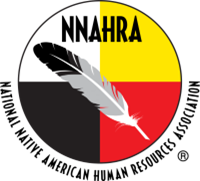 Let’s Try It Out!
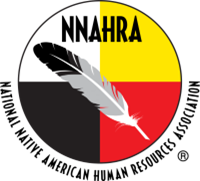 HR Assistant – Sample Prompt #2
Prompt – Asking for help writing a goal.

“I’m preparing feedback for an HR Assistant who received a ‘Needs Improvement’ rating in attention to detail and stakeholder-centered communication. …
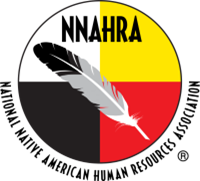 HR Assistant – Sample Prompt #2
Prompt:
… Please help me write a constructive, values-based goal statement. 

Include language that reflects the formal rating definition, acknowledges the employee’s potential, and outlines a specific improvement goal that could help them move toward ‘Effective Performance.’”
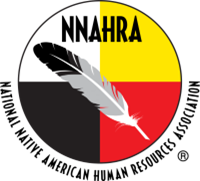 Sample Prompt #2 – Goal Statement
DRAFT:
Before responding to questions or requests from colleagues or other stakeholders, pause to gather 2–3 pieces of background information (prior communication with the person requesting your assistance, service history, standard policies, procedures and HR guidance) to inform a more complete response. 

 Track this habit in a journal or shared doc and identify one weekly example where this improved someone's experience collaborating with you.
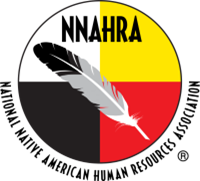 Sample Improvement Goal
Why it works:
Defines the root of missed or incomplete responses 
Moves the employee toward demonstrating sound professional judgment
Reinforces the values of service, compliance, and education while aiming for a consistent standard of performance.
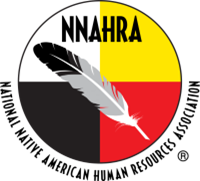 [Speaker Notes: This goal addresses the root of missed or incomplete responses and moves the employee toward demonstrating sound professional judgment, reinforcing the values of service, compliance, and education while aiming for a consistent standard of performance.]
What I “Taught” ChatGPT
Before asking for assistance, I taught ChatGPT:
About our industry (personal narrative/company documents) 
All about our mission and values (internal company documents) 
The entire job description (for HR Assistant) 
Our rating scale (from the performance evaluation) 
The categories of performance being evaluated (from the performance evaluation)
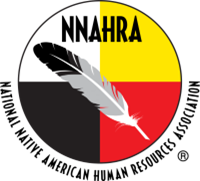 Level-Up Your Partnership
Structure Your Request Clearly:When drafting feedback, provide ChatGPT with specific context, outline what the situation is, include objective examples, and state the intended outcomes. 
For instance, mention what was observed, why it matters, and what positive change you’re hoping for. 
 Why? This structured prompt helps generate language that not only communicates the issues but does so in a way that’s supportive and forward-looking.
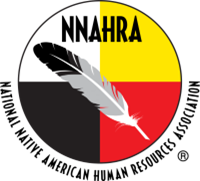 Level-Up Your Partnership
Ask for Positive Framing and Growth-Oriented Language:
Request that the draft includes empathetic and developmental language. 
Ask ChatGPT to "frame the feedback so that it recognizes the employee’s strengths and potential while suggesting clear, actionable next steps." 
 Why? Emphasizing a growth mindset in the prompt encourages the AI to produce responses that focus on improvement rather than just the negative aspects, making the feedback more likely to be received as a constructive opportunity.
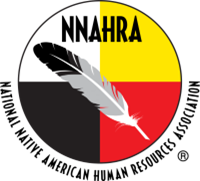 Let’s Discuss! How can you make sure that AI tools align with cultural values and community-centered practices?
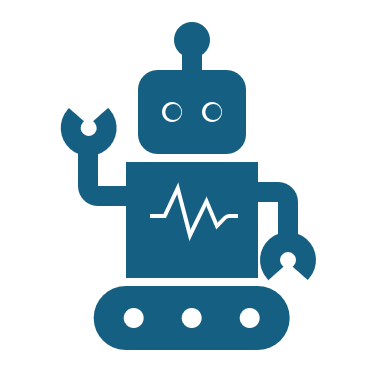 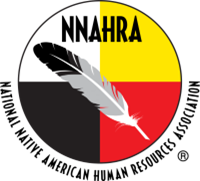 [Speaker Notes: Automating performance tracking, feedback analysis, and goal-setting.

Streamlining the Process: AI tools like Express Evaluations automate tedious administrative tasks—sending reminders, collecting feedback, and tracking goal progress—freeing HR to focus on strategy and coaching.

Smarter Goal Alignment: AI can analyze past performance data to suggest individualized goals aligned with organizational priorities.

Real-Time Analytics: Instead of waiting for year-end data, AI helps managers track performance trends throughout the review period—supporting proactive interventions.

Human + Machine = Better Together: AI shouldn't replace human judgment but enhance it—giving HR and leaders clearer insights while maintaining the human touch.]
Ethics & AI
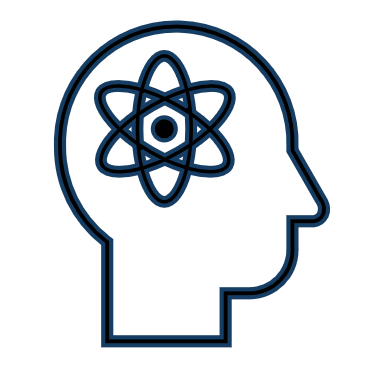 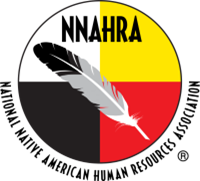 [Speaker Notes: Bias Mitigation Through Data: AI can help reduce unconscious bias by analyzing performance metrics, not personalities—highlighting consistency in how employees are evaluated.
Standardized Evaluations: Tools like Express Evaluations allow organizations to create standardized, repeatable templates that ensure all employees are reviewed on equal footing.
Language Analysis: Some platforms use NLP to detect biased language in feedback, helping HR train managers on more inclusive communication.
Equity in Action: For tribal enterprises, fairness isn't just a best practice—it’s a reflection of shared community values and respect for every contributor.]
Compliance First
Take time to research and make sure AI systems align with privacy policies, tribal regulations, and any applicable union or employment agreements.
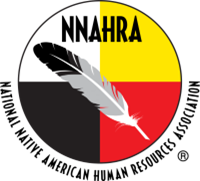 [Speaker Notes: Compliance First: Make sure AI systems align with privacy laws, tribal regulations, and any applicable union or employment agreements.]
HR as Ethical Gatekeepers
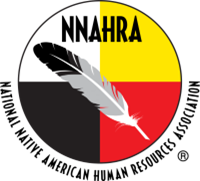 [Speaker Notes: HR as Ethical Gatekeepers: HR must guide how AI is used—ensuring it enhances, not harms, the employee experience.]
Be Transparent
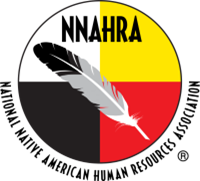 [Speaker Notes: Transparency Builds Trust: Always inform employees about how AI tools are used, what data is collected, and how it's applied in decisions.]
Avoid Over-Reliance
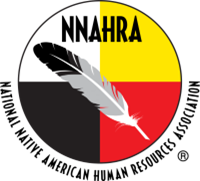 [Speaker Notes: Avoid Over-Reliance: AI provides insights—not final judgments. Human review is essential to avoid errors, bias in algorithms, or context loss.]
Stay in the Driver’s Seat
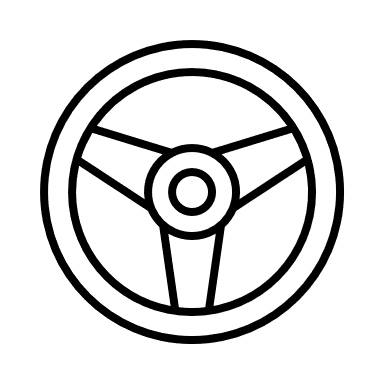 Select tools that allow full control over evaluation design and data visibility, keeping HR in the driver’s seat.

Avoid using systems that only offer a “cookie-cutter” approach or single format or rating scale.
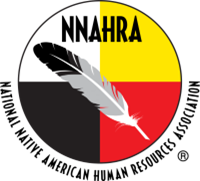 [Speaker Notes: Express Evaluations Example: This tool allows full control over evaluation design and data visibility—keeping HR in the driver’s seat.]
Homework.What ethical guardrails does your organization need to put in place before brining AI into the performance review process?
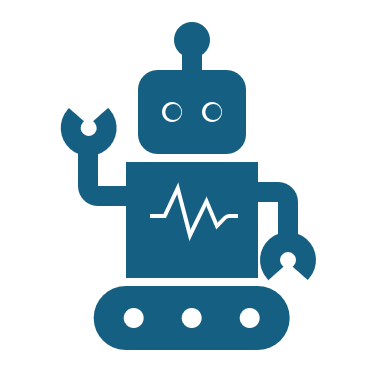 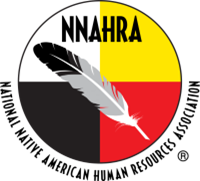 [Speaker Notes: Automating performance tracking, feedback analysis, and goal-setting.

Streamlining the Process: AI tools like Express Evaluations automate tedious administrative tasks—sending reminders, collecting feedback, and tracking goal progress—freeing HR to focus on strategy and coaching.

Smarter Goal Alignment: AI can analyze past performance data to suggest individualized goals aligned with organizational priorities.

Real-Time Analytics: Instead of waiting for year-end data, AI helps managers track performance trends throughout the review period—supporting proactive interventions.

Human + Machine = Better Together: AI shouldn't replace human judgment but enhance it—giving HR and leaders clearer insights while maintaining the human touch.]
Before We Go:1. What is one thing that you’re taking away from this session?2. What’s one thing you want to learn more about?
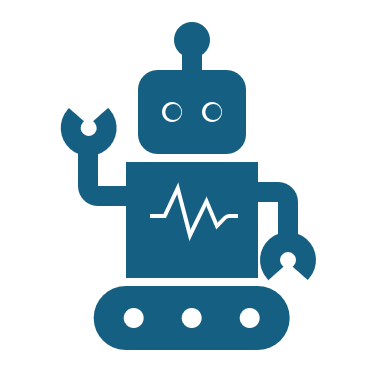 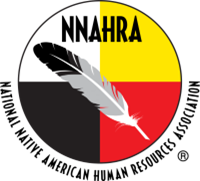 [Speaker Notes: Automating performance tracking, feedback analysis, and goal-setting.

Streamlining the Process: AI tools like Express Evaluations automate tedious administrative tasks—sending reminders, collecting feedback, and tracking goal progress—freeing HR to focus on strategy and coaching.

Smarter Goal Alignment: AI can analyze past performance data to suggest individualized goals aligned with organizational priorities.

Real-Time Analytics: Instead of waiting for year-end data, AI helps managers track performance trends throughout the review period—supporting proactive interventions.

Human + Machine = Better Together: AI shouldn't replace human judgment but enhance it—giving HR and leaders clearer insights while maintaining the human touch.]
Let’s Keep The Conversation Going.
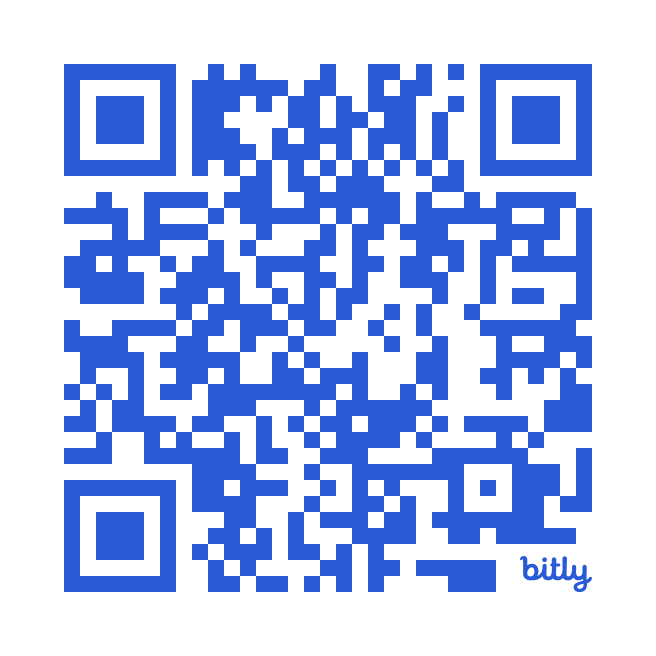 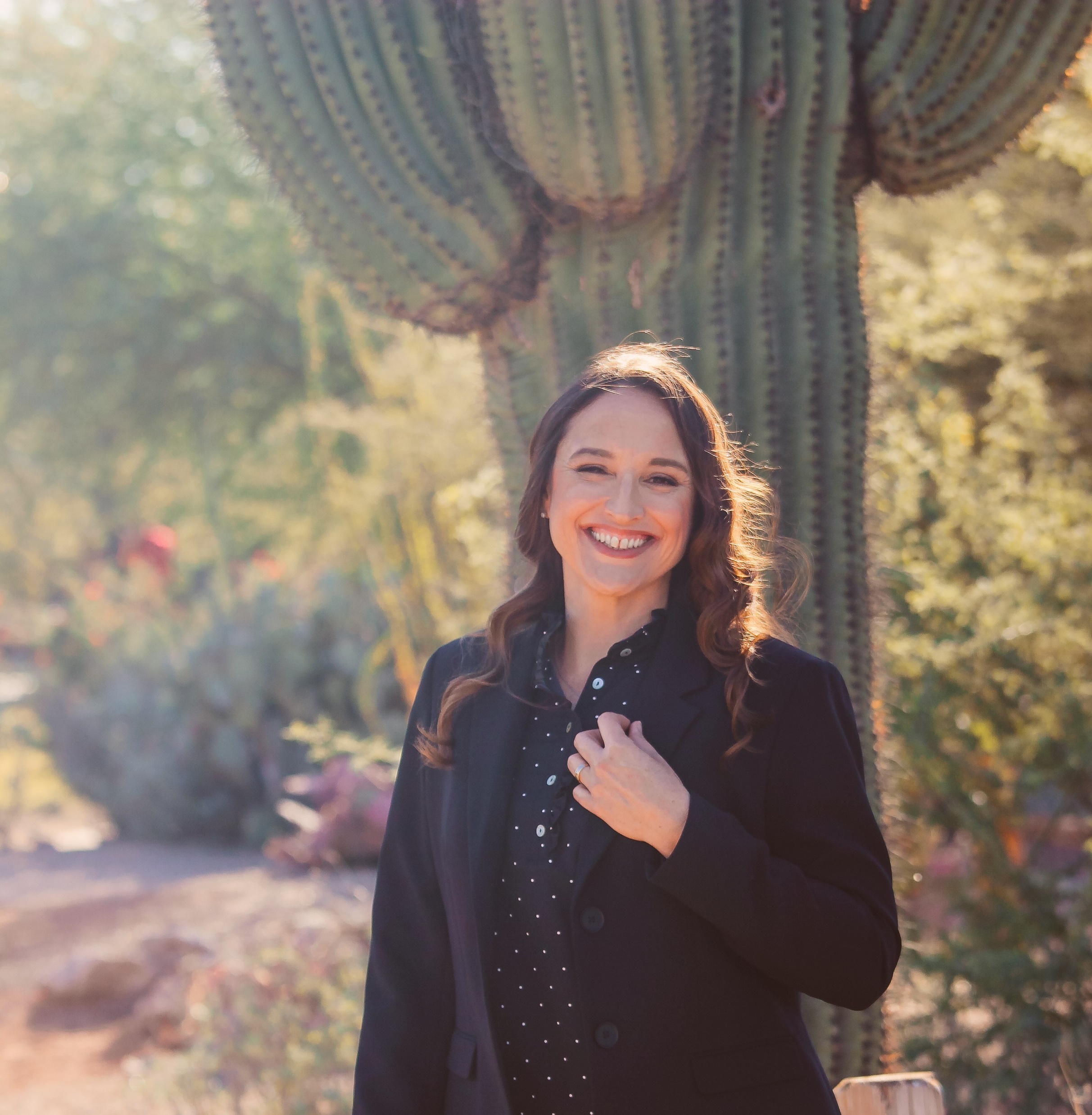 Reach out to your facilitator: 
Niki Ramirez, MBA – THRP, SPHRFounder & Principal Consultant
HRAnswers.org
call: (602) 715-1300email: nramirez@hranswers.org
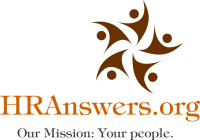 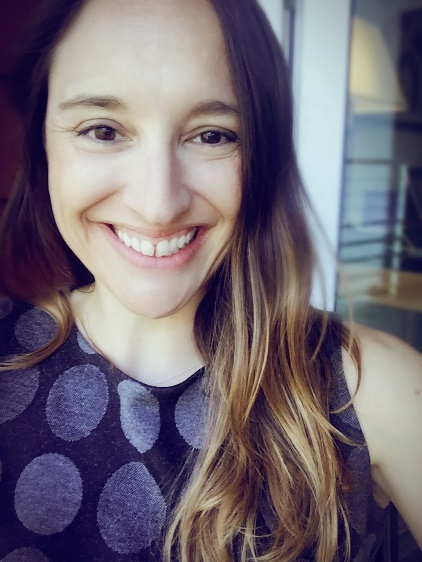 Your Facilitator: Niki Ramirez, MBA | SPHR | SHRM-CP | THRP
I’m a certified human resources consultant, team workshop facilitator, and the founder of HRAnswers.org. We focus on providing practical, impactful HR consultation to business leaders and HR professionals so that they can relax and focus on their goals. 
We believe that professional human resources support isn’t only for big companies with huge budgets. Extra HR support is something that every size organization deserves! We help our clients create HR and training programs that align with their organizational goals and culture, to yield maximum results. 
Our mission: To create a positive ripple in the world through HR consulting.
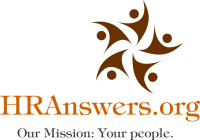